Figure 3. SPMs of brain areas activated by unilateral contralateral visual stimuli (threshold P < 0.0001). (A) ...
Cereb Cortex, Volume 15, Issue 6, June 2005, Pages 770–786, https://doi.org/10.1093/cercor/bhh178
The content of this slide may be subject to copyright: please see the slide notes for details.
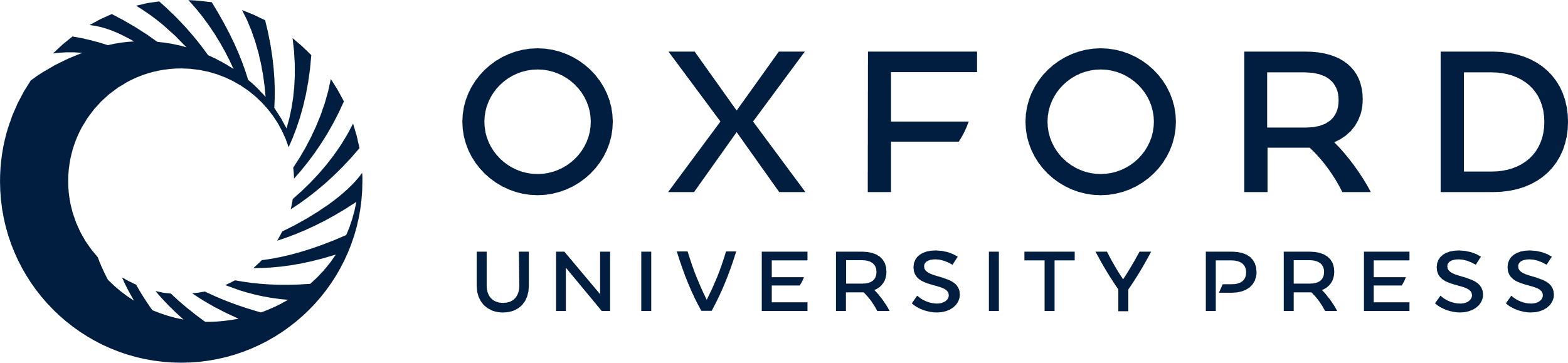 [Speaker Notes: Figure 3. SPMs of brain areas activated by unilateral contralateral visual stimuli (threshold P < 0.0001). (A) Responses to RVF checkerboards greater than LVF checkerboards in left occipital cortex and left lateral geniculate nucleus. (B) Responses to LVF greater than RVF checkerboards in right occipital cortex and right lateral geniculate nucleus, whose activity across conditions is plotted in (C) and (D), respectively. (C) Average parameter estimates of activity (±SE) in the right occipital cluster (544 2 × 2 × 2 mm3 voxels, mean x y z = 13 −96 7) for all conditions of peripheral visual stimulation and central attentional load, showing preferential responses in presence of contralateral stimulation (i.e. for contralateral-unilateral and also bilateral checkerboards), but decreased activation with higher attentional load for the central task. Left occipital regions showed a similar pattern. (D) Average parameter estimates of activity (±SE) in the right lateral geniculate nucleus cluster (82 2 × 2 × 2 mm3 voxels, mean x y z = 24 −26 −6) for all conditions, showing preferential responses in presence of contralateral stimulation (i.e. for contralateral-unilateral and bilateral stimulation), but no significant decrease during higher central attentional load. The left geniculate showed a similar pattern. Same abbreviations as in Figure 2.


Unless provided in the caption above, the following copyright applies to the content of this slide: Cerebral Cortex V 15 N 6 © Oxford University Press 2004; all rights reserved]